SABAHATTİN ZAİM İMAM HATİP ORTAOKULU
BİLGİ YARIŞMASI
FOTOĞRAFLARI
5.sınıflar:  5/B
6.Sınıflar : 6/D
7.Sınıflar : 7/B
16.04.2015
Sabahattin Zaim İmam Hatip Ortaokulu
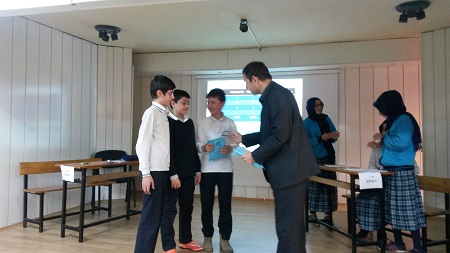 16.04.2015
Sabahattin Zaim İmam Hatip Ortaokulu
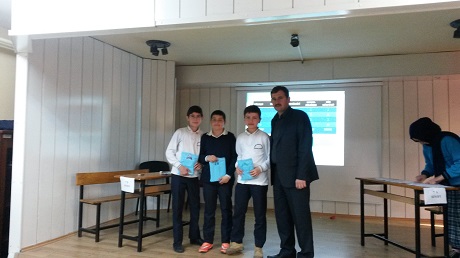 16.04.2015
Sabahattin Zaim İmam Hatip Ortaokulu
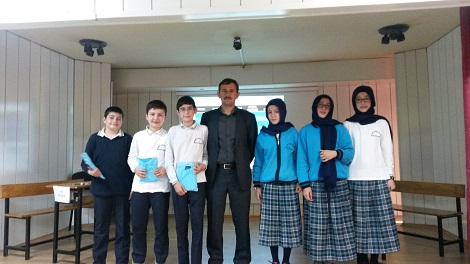 16.04.2015
Sabahattin Zaim İmam Hatip Ortaokulu
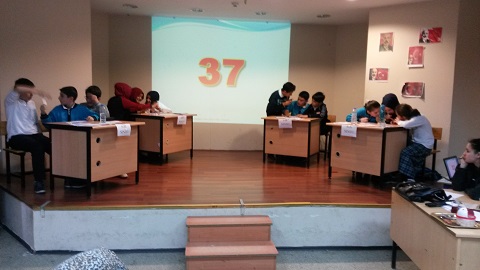 16.04.2015
Sabahattin Zaim İmam Hatip Ortaokulu
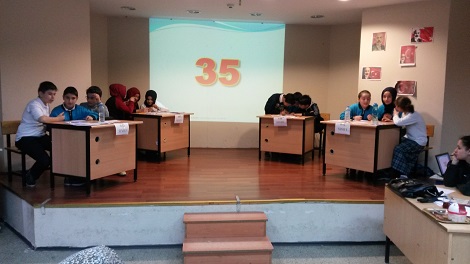 16.04.2015
Sabahattin Zaim İmam Hatip Ortaokulu
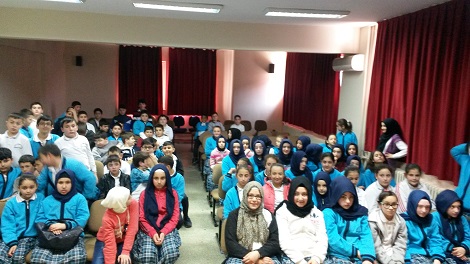 16.04.2015
Sabahattin Zaim İmam Hatip Ortaokulu
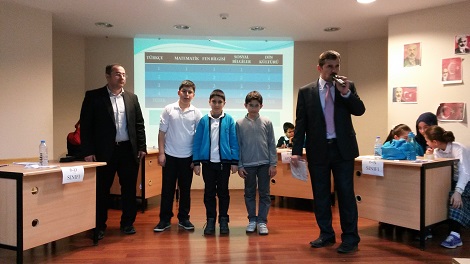 16.04.2015
Sabahattin Zaim İmam Hatip Ortaokulu
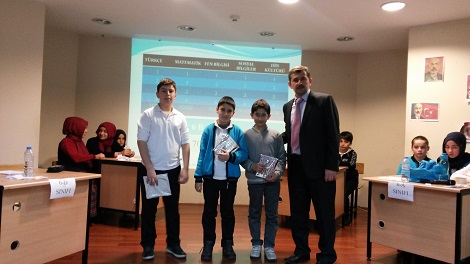 16.04.2015
Sabahattin Zaim İmam Hatip Ortaokulu
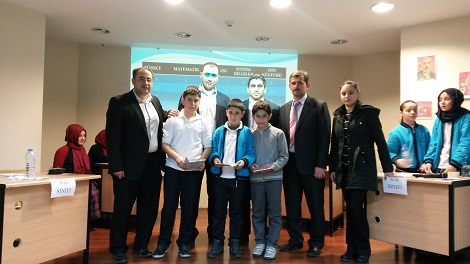 16.04.2015
Sabahattin Zaim İmam Hatip Ortaokulu
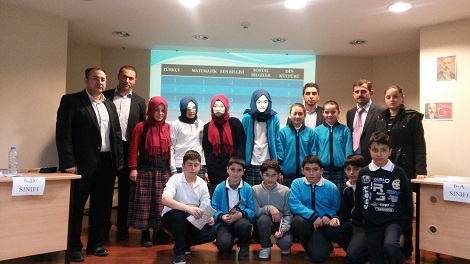 16.04.2015
Sabahattin Zaim İmam Hatip Ortaokulu
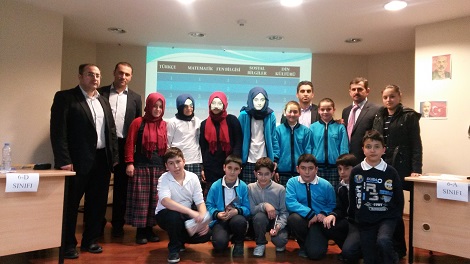 16.04.2015
Sabahattin Zaim İmam Hatip Ortaokulu
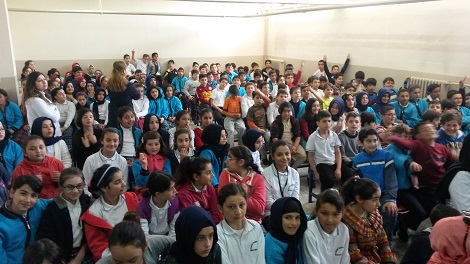 16.04.2015
Sabahattin Zaim İmam Hatip Ortaokulu
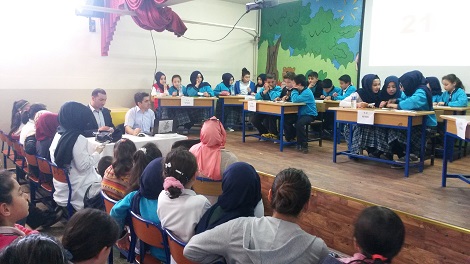 16.04.2015
Sabahattin Zaim İmam Hatip Ortaokulu
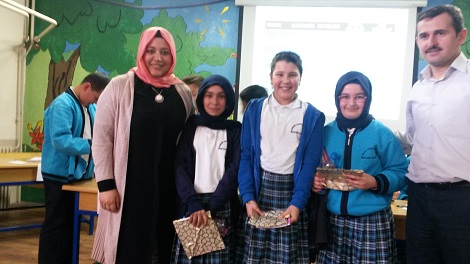 16.04.2015
Sabahattin Zaim İmam Hatip Ortaokulu
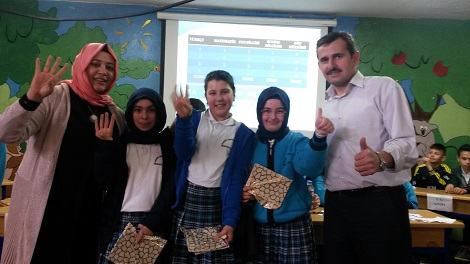 16.04.2015
Sabahattin Zaim İmam Hatip Ortaokulu
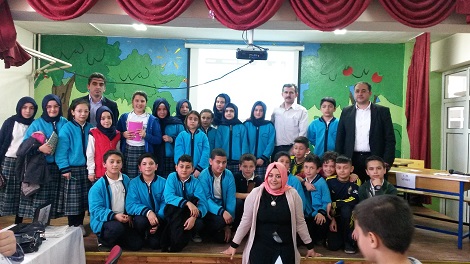 16.04.2015
Sabahattin Zaim İmam Hatip Ortaokulu